TRAUMA INFORMED SCHOOLS: A JOURNEY
Joe Fantigrossi, Ed.D., Pre K-12 Intervention Coordinator, Lyons CSD
Jay Roscup, Consortium Grants Administrator, Lyons CSD
[Speaker Notes: JOE]
Today’s Purpose
Understand the impact
Trauma awareness with current systems 
Resources and practices
Action step  
								(Small is the new Big)
[Speaker Notes: JOE]
Takeaways
1.  Resources
2.  Strategies 
3.  Methods of support
http://bit.ly/2tsiZdL
TRAUMA IS NOT THE EVENT.

TRAUMA IS THE RESPONSE.

EACH INDIVIDUAL RESPONSE TO CHRONIC OR ACUTE STRESS DETERMINES THE LEVEL OF TRAUMATIC IMPACT.
STOP ASKING:  What is wrong with this student?  
AND START ASKING:  What has happened to this student?
[Speaker Notes: JOE]
ACES-Adverse Childhood Experiences
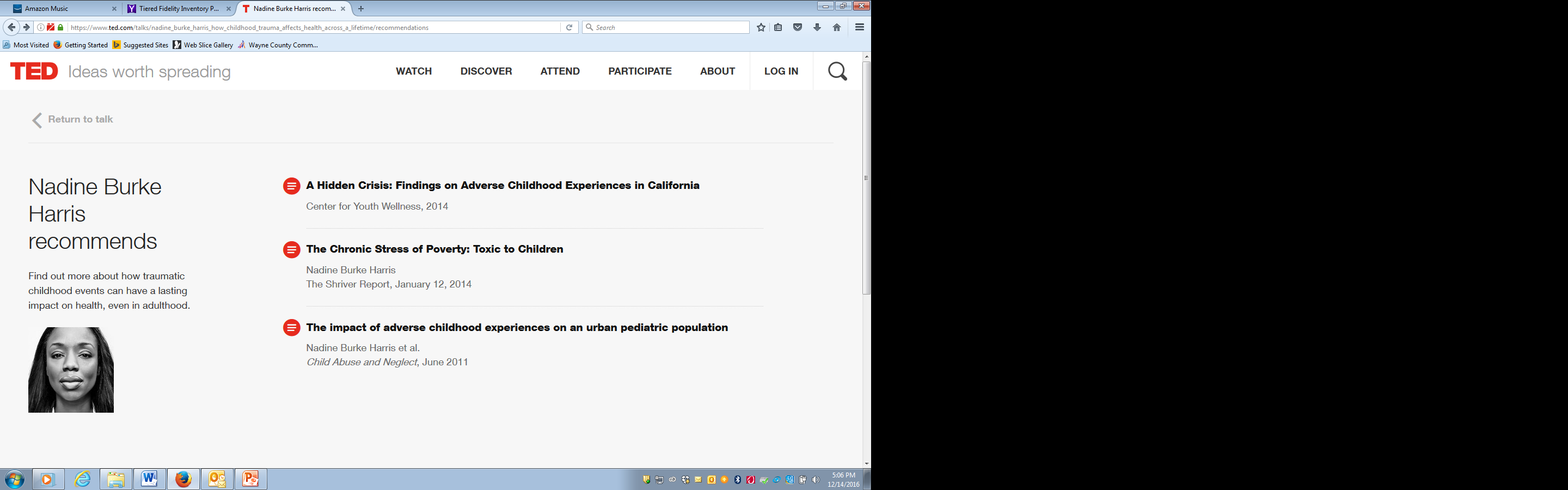 Why is this important?
[Speaker Notes: JAY]
ADVERSE CHILDHOODEXPERIENCES:
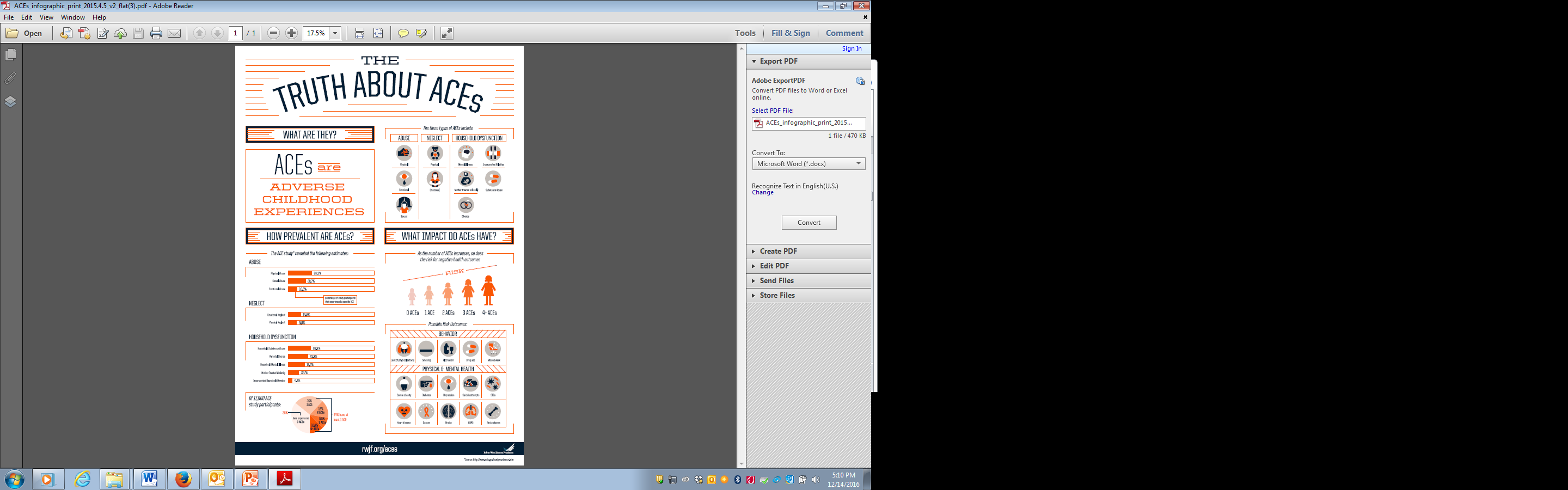 ABUSE


NEGLECT


DYSFUNCTION (Family)
[Speaker Notes: JAY Adverse Childhood Experiences (ACEs) - potentially traumatic events with negative, lasting effects on health and well-being]
ACE’S REPORTED BY KINDERGARTEN Parents AT SCREENING:
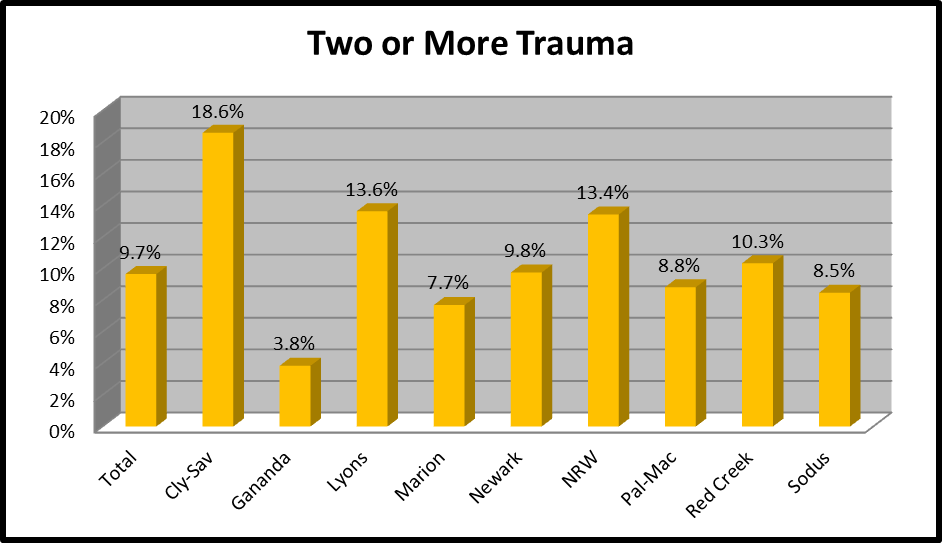 WAYNE COUNTY SCHOOL DISTRICTS
K READY SURVEY- Wayne County 2016
554 out of 1007 Kindergarten Students
10% Wayne Co. Avg
[Speaker Notes: JAY]
LOCAL K SCREEN:Children with 2 or more “ACE” *:
3 times more likely to not calm down when upset.
Twice as likely to rarely play with children outside the family.
Twice as likely to not be able to independently button or zipper clothing.
13 times less likely to be able to focus on activity other than TV or computer.
* AS REPORTED  BY REGISTRANT
[Speaker Notes: JAY]
LOCAL K SCREEN:Children with 2 or more “ACE” *:
7 times more likely to have moved four or more times.
More than twice as likely to spend less than 3 hours a week in family activity.
2.5 times less likely to have a set bedtime.
5.7 times more likely to ignore rules at home.
4.3 times more likely to never read with parent/adult.
* AS REPORTED  BY REGISTRANT
[Speaker Notes: JAY]
POVERTY Aside
You can be poor and feel:
-Safe
-Loved
-Proud
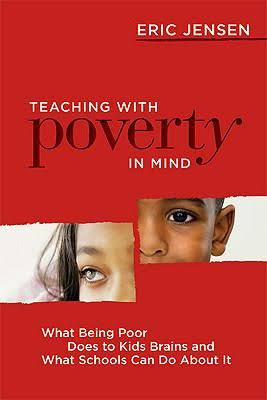 [Speaker Notes: Joe-When a young person or a family is enduring the chronic stress of poverty and is further strained by the acute stress of trauma, the energy required to live positively and build resiliently is significantly  greater.]
Childhood Trauma
[Speaker Notes: JAY]
Small Group Activity
Child Welfare Information Gateway: 
Understanding the Effects of Maltreatment on Brain Development
[Speaker Notes: JOE]
Small Group Activity
Read the excerpt from the article to yourself
2. Pair with 2-3 colleagues to identify the impacts of trauma
[Speaker Notes: JOE]
SUPPORTS FOR STUDENTS
[Speaker Notes: JAY]
Adapt, not additional
IN SCHOOLS, MUCH OF WHAT IS ALREADY DONE CAN BE Integrated INTO A TRAUMA INFORMED APPROACH!!
DON’T THINK “MORE”– THINK “ADAPT CURRENT PRACTICE”
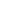 [Speaker Notes: JAY]
Tiered Intervention
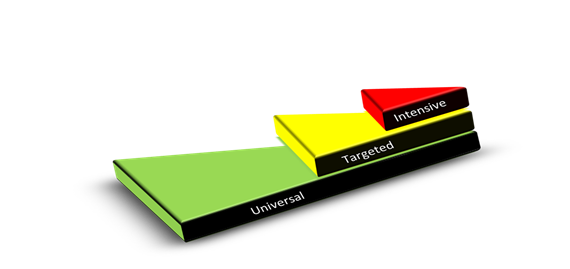 [Speaker Notes: JAY]
WE BEGAN TO UNDERSTAND TO BE “CULTURALLY EQUITABLE, VALID, KNOWLEDGEABLE & RELEVANT” MEANT WE HAD TO BE TRAUMA INFORMED……
[Speaker Notes: JAY]
A FRAMEWORK TO HELP
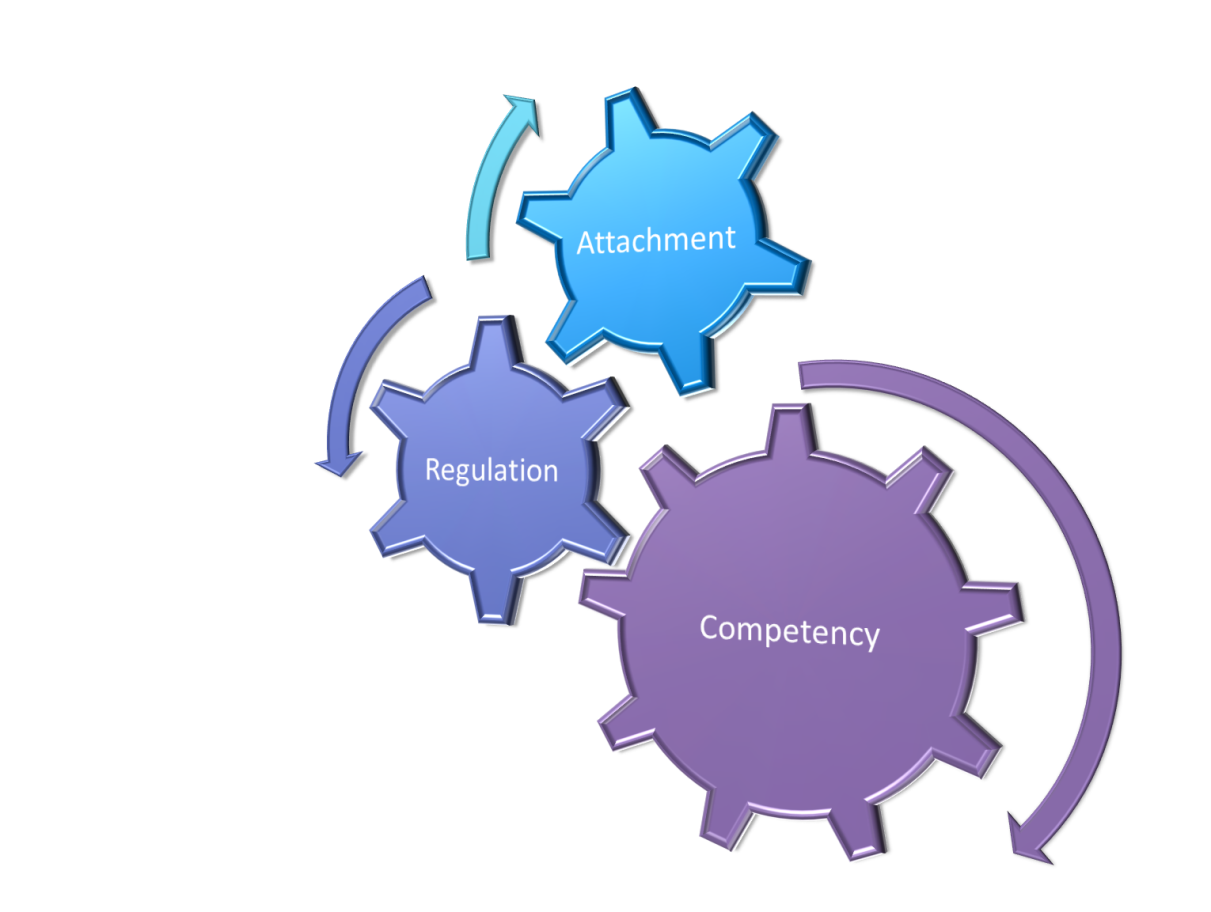 ATTACHMENT

REGULATION (SELF)

COMPETENCY
[Speaker Notes: JAY ----    ARC is a framework for intervention with youth and families who have experienced multiple and/or prolonged traumatic stress. ARC identifies three core domains that are frequently impacted among traumatized youth, and which are relevant to future resiliency.]
ATTACHMENT:
We can organize our current interventions using the ARC Framework across a Multi-Tiered System of Supports.
[Speaker Notes: JOE]
REGULATION:
We can organize our current interventions using the ARC Framework across a Multi-Tiered System of Supports.
[Speaker Notes: JOE]
COMPETENCY:
PERSONALIZED LEARNING & INNOVATION
We can organize our current interventions using the ARC Framework across a Multi-Tiered System of Supports.
[Speaker Notes: JOE]
BUILDING CAPACITY FOR STAFF
[Speaker Notes: JOE]
BOOK STUDIES & PLC’s HELPED START CONVERSATION:
(Both of these are on your resource handout)
[Speaker Notes: JOE]
TCI: Therapeutic Crisis Intervention for Schools
A crisis prevention and intervention model that was developed to assist schools in:  
Preventing crises from occurring
De-escalating potential crises
Effectively managing acute crises
Reducing potential injury to children and staff
Learning constructive ways to handle stressful situation
** THERE WAS A RELATIONSHIP BETWEEN THE NUMBER OF STAFF TRAINED IN TCI AND THE NUMBER OF OFFICE DISCIPLINARY REFERRALS
[Speaker Notes: JAY]
TCI TRAINS STAFF TO AVOID THE CONFLICT CYCLE & UNDERSTAND THE ANTECEDENTS TO STUDENT BEHAVIOR.
BEHAVIORS
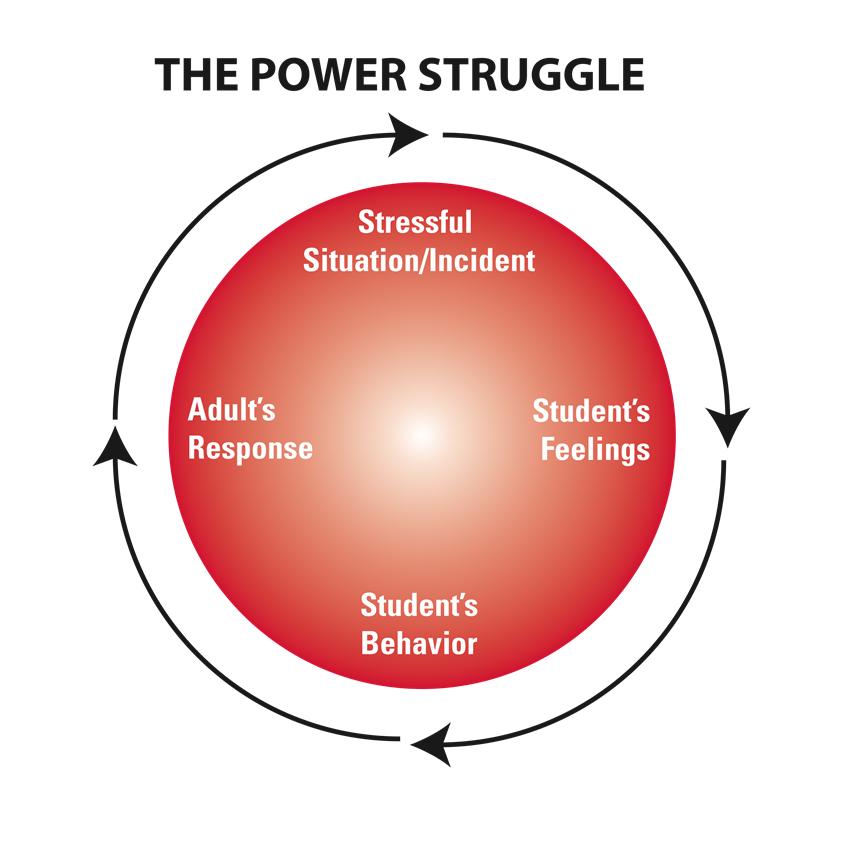 FEELINGS 
& 
NEEDS
STAFF ARE TRAINED TO UNDERSTAND STUDENT BEHAVIOR AS SURFACE EXPRESSIONS OF FEELINGS & NEEDS
[Speaker Notes: JAY]
We trained over 575 persons through a Project AWARE grant (SAMHSA Funded)

100% of participants recommended this training for others.

Find out more at mentalhealthfirstaid.org
YMHFA:  RECOGNIZE SIGNS & SYMPTOMS OF MENTAL HEALTH PROBLEMS & HOW TO OFFER HELP BEFORE, DURING AND AFTER A MENTAL HEALTH CRISIS.
[Speaker Notes: JAY]
COMPASSION FATIGUE or vicarious trauma:
IMPACT IS SIMILAR TO TRAUMA

	-IS JUST AS PERSONAL & UNIQUE 

	- PHYSICAL, MENTAL & EMOTIONAL  IMPACT

	- LONELINESS CAN WORSEN IMPACT 

	- EDUCATORS SHOULD HAVE SELF-CARE PLANS
[Speaker Notes: JOE]
SELF- CARE
HOW DO YOU RECHARGE & HEAL?

WHO IS “THAT PERSON” FOR YOU TO GO TO WHEN YOU NEED HELP?
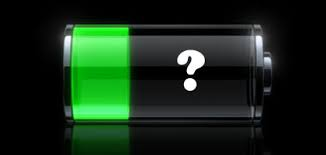 [Speaker Notes: JOE]
Adapt, not additional
IN SCHOOLS, MUCH OF WHAT IS ALREADY DONE CAN BE Integrated INTO A TRAUMA INFORMED APPROACH!!
DON’T THINK “MORE”– THINK “ADAPT CURRENT PRACTICE”
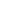 [Speaker Notes: JAY]
SMALL Group Activity
Discuss one action step you can take in the near future to make your school/district more responsive to trauma.
[Speaker Notes: JAY]
Small is the New BIG
Classroom
School
30 second conversations
Greetings as enter/Welcome back
Multiple Desks
Peace Area
Concern Box
Zentangles
Flower Power
Self regulation: Yoga, sensory, brain gym
Scripted conversation
Lunch
Reframe comments/Requests
Ticket to Do
Inter-grade transition form
“Tool Kits”-Sensory, transitions
Restorative practices
Red Envelope
Kitchen Table
Homework Club
Universal Pass
Self Monitor In Hallway
Interest Survey
“Bucket”
SST Domains Checklist
Map school hot spots
How to play
Student/Staff connection
Tool kits: Social skill, sensory, etc
Restorative practices
Community Board/Observation
Sounds like/Looks like
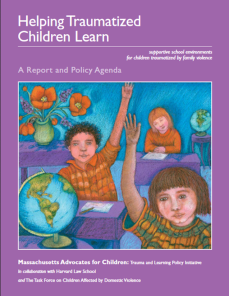 JOEL WILL BE HERE OCT. 18TH!
Copyright 2011, Joel Ristuccia
[Speaker Notes: JAY]
Thank You!
jfantigrossi@lyonscsd.org
jroscup@lyoncsd.org
@jfantigrossi  and @RoscupJay on Twitter
JosephFantigrossi.com
[Speaker Notes: JOE]